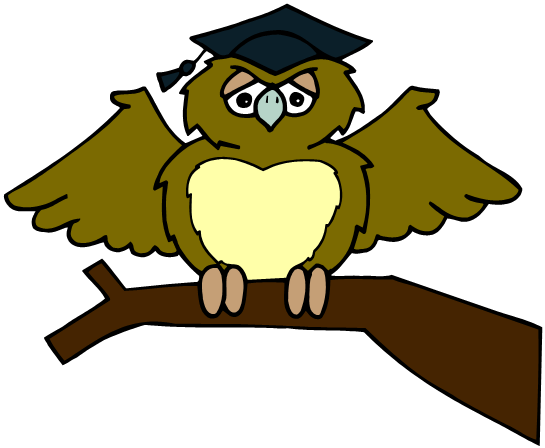 ZÁKLADNÍ ŠKOLA OLOMOUCpříspěvková organizaceMOZARTOVA 48, 779 00 OLOMOUCtel.: 585 427 142, 775 116 442; fax: 585 422 713 email: kundrum@centrum.cz; www.zs-mozartova.cz
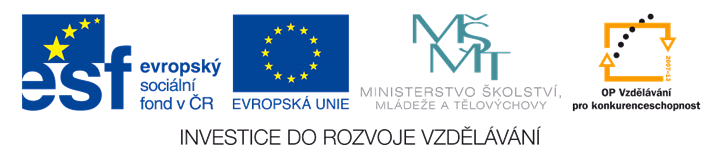 Projekt: ŠKOLA RADOSTI, ŠKOLA KVALITY 
Registrační číslo projektu: CZ.1.07/1.4.00/21.3688
EU PENÍZE ŠKOLÁM

Operační program Vzdělávání pro konkurenceschopnost
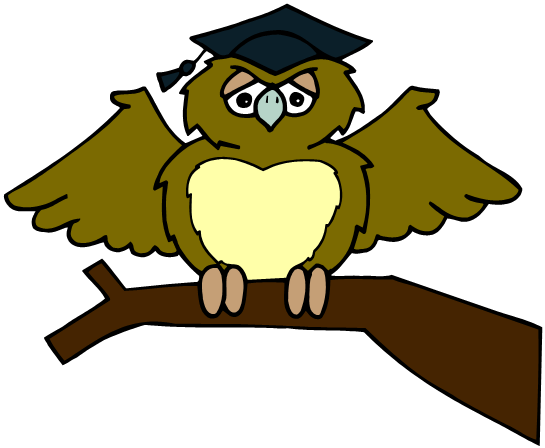 ZÁKLADNÍ ŠKOLA OLOMOUCpříspěvková organizaceMOZARTOVA 48, 779 00 OLOMOUCtel.: 585 427 142, 775 116 442; fax: 585 422 713 email: kundrum@centrum.cz; www.zs-mozartova.cz
MAĎARSKO
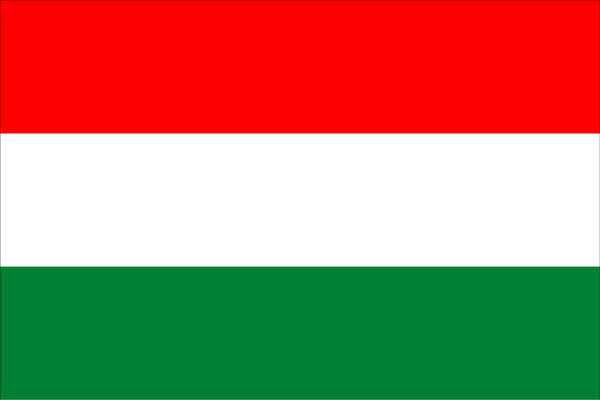 Základní údaje:
Rozloha:
93 000 km²
Počet obyvatel:
10 miliónů
Úřední jazyk:
maďarština
maďarský forint
Měna:
republika
Státní zřízení:
Budapešť
Hlavní město:
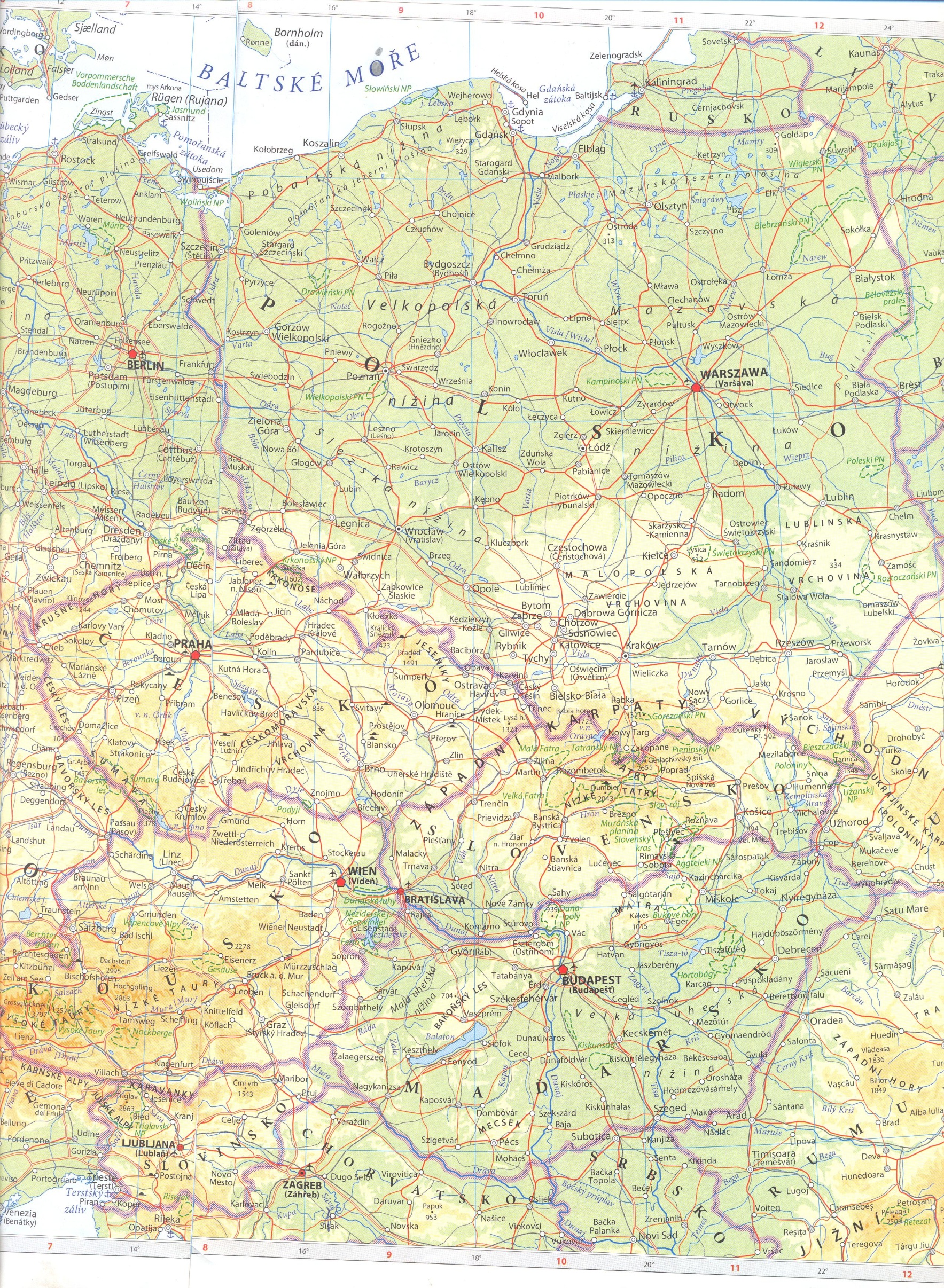 Poloha Maďarska – sousední státy
Slovensko
Ukrajina
Rakousko
Rumunsko
Slovinsko
Chorvatsko
Srbsko
Přírodní podmínky:
Převažují  nížiny – 
Velká a Malá uherská nížina 
vysočiny málo, jen do 1 000 m
povrch
Mírné středoevropské až
Kontinentální, méně srážek
podnebí
Dunaj, Tisa, 
Blatenské jezero (Balaton)
vodstvo
Lesy listnaté – málo
Převládají suché stepi (pusta)
vegetace
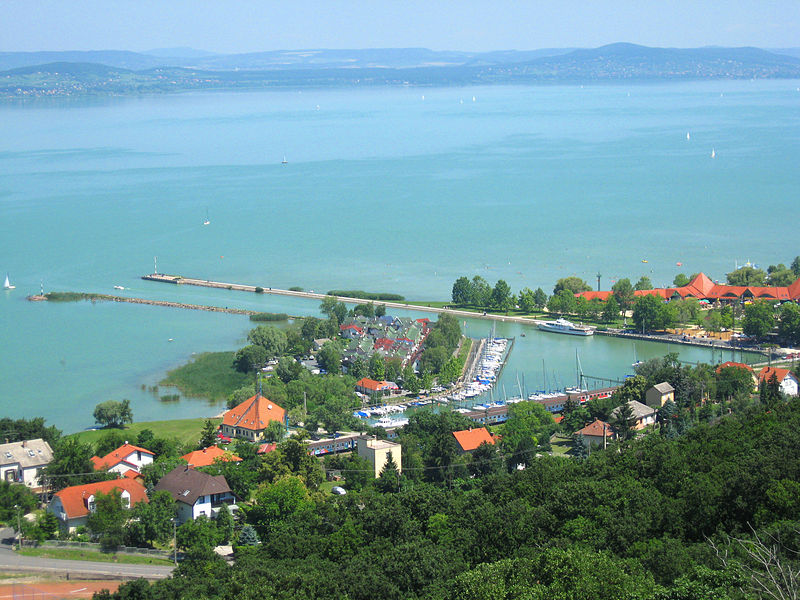 Balaton
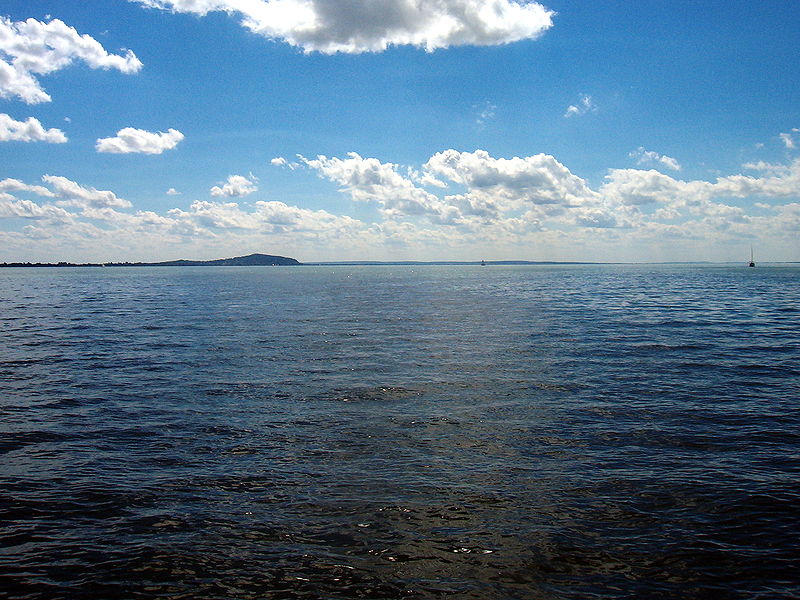 [obr.1]
[obr.2]
Hospodářství:
průmyslově zemědělský stát
 po roce 1989 přechod k tržnímu hospodářství
Zemědělství
Nerostné bohatství
Průmysl
těžba bauxitu (ruda hliníku)
Nerostné bohatství:
méně – hnědé uhlí, ropa, 
černé uhlí, barevné kovy
Průmysl:
energetický
tepelné  a jaderné
výroba hliníku
hutní
strojírenský
autobusy, zemědělské stroje
chemický
farmacie
masné výrobky, víno,
Zpracované ovoce a zelenina
potravinářský
60% rozlohy je orná půda,
pokles počtu zemědělců,ale 
významné pro export potravin
Zemědělství:
Rostlinná výroba
Živočišná výroba
Pšenice, kukuřice, slunečnice,
cukrová řepa,brambory, víno,
rajčata, papriky, ovoce
Chov  prasat, drůbeže, skotu a ovcí
Doprava:
Splavný Dunaj
Cestovní ruch:
Budapešť – 
historické památky
Balaton
Termální lázně
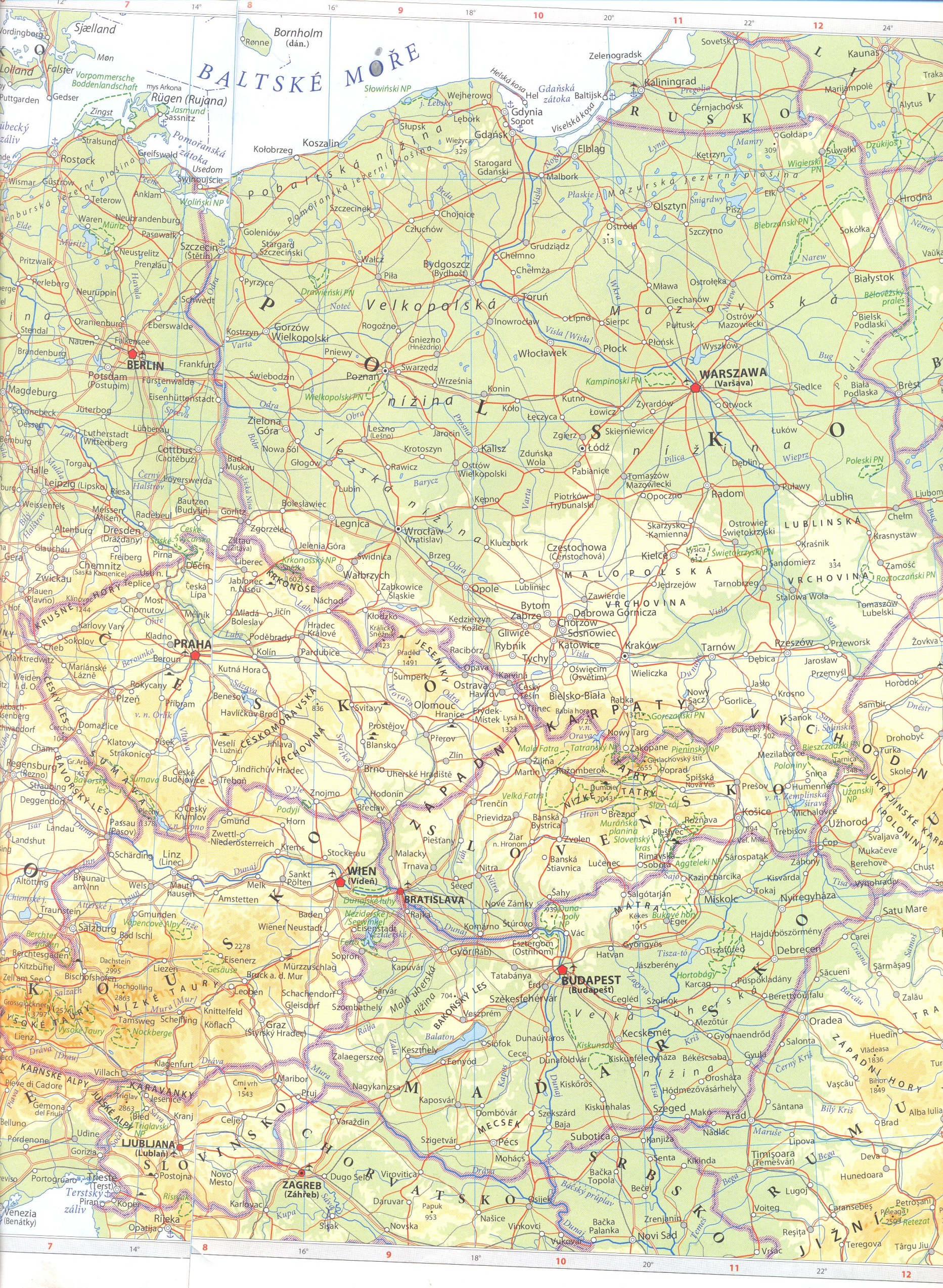 Města v Maďarsku
Budapešť
Györ
Debrecen
Pécs
Szeged
BUDAPEŠŤ
Hrad Budín
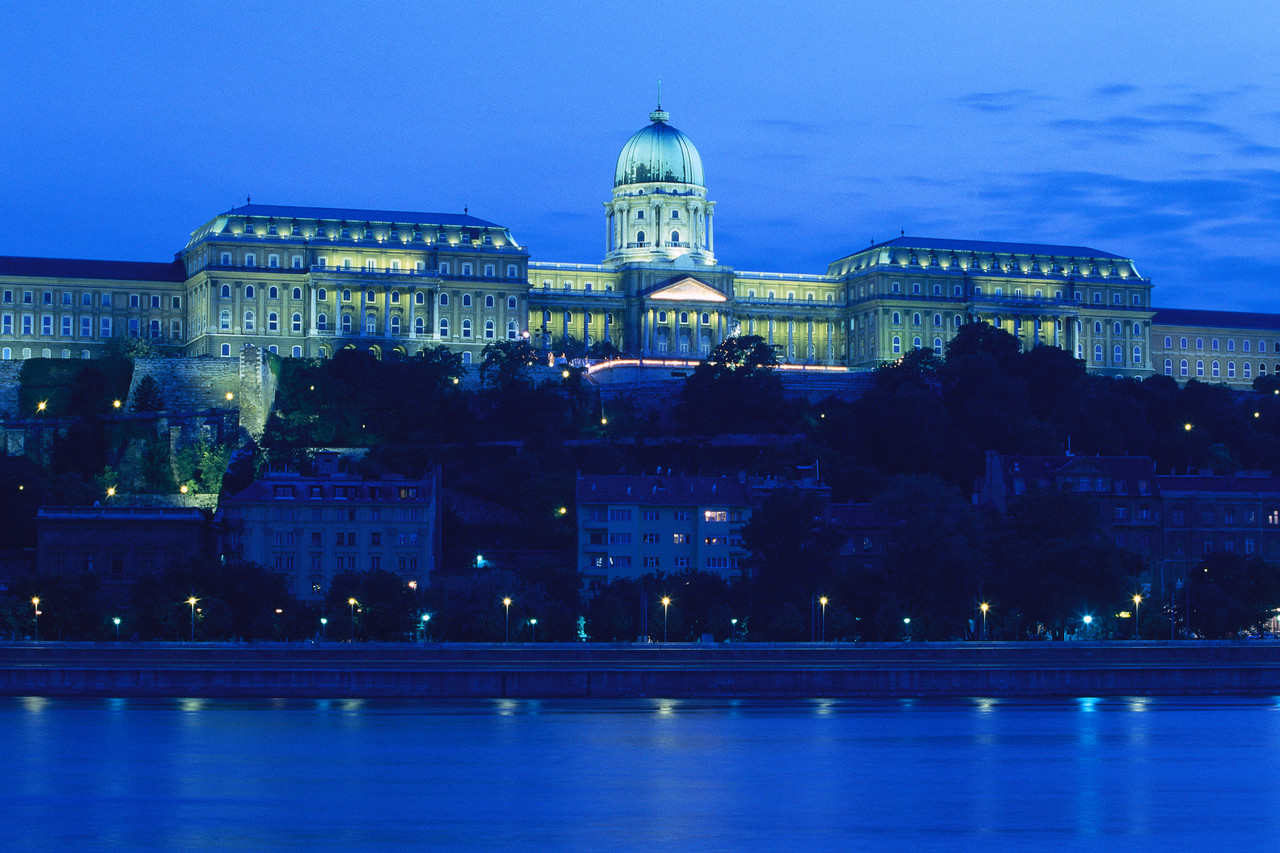 BUDAPEŠŤ
parlament
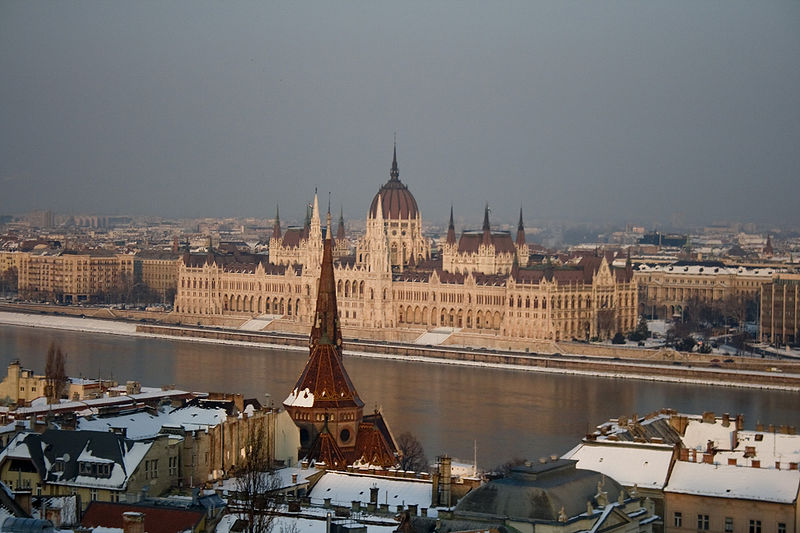 [obr.3]
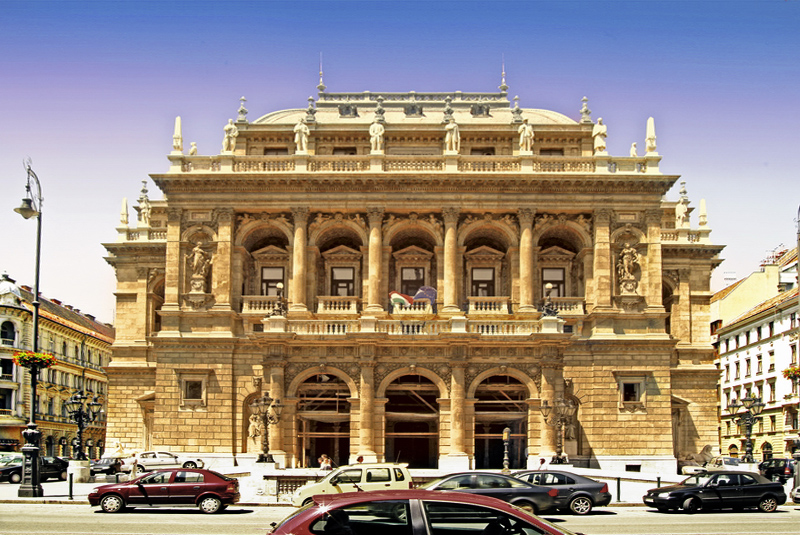 BUDAPEŠŤ
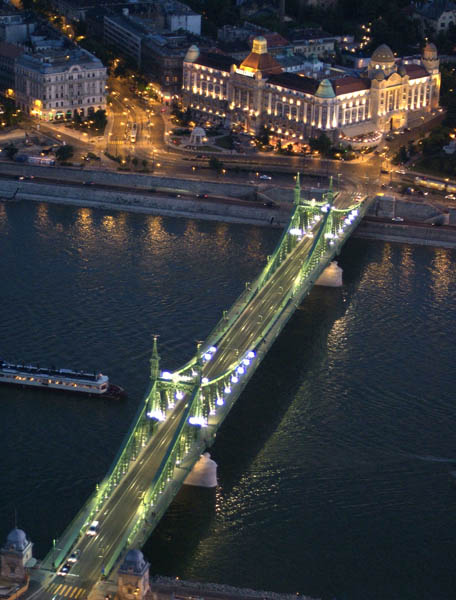 [obr.4]
[obr.5]
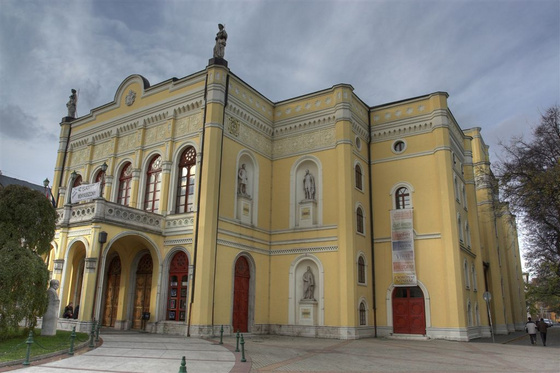 Debrecen
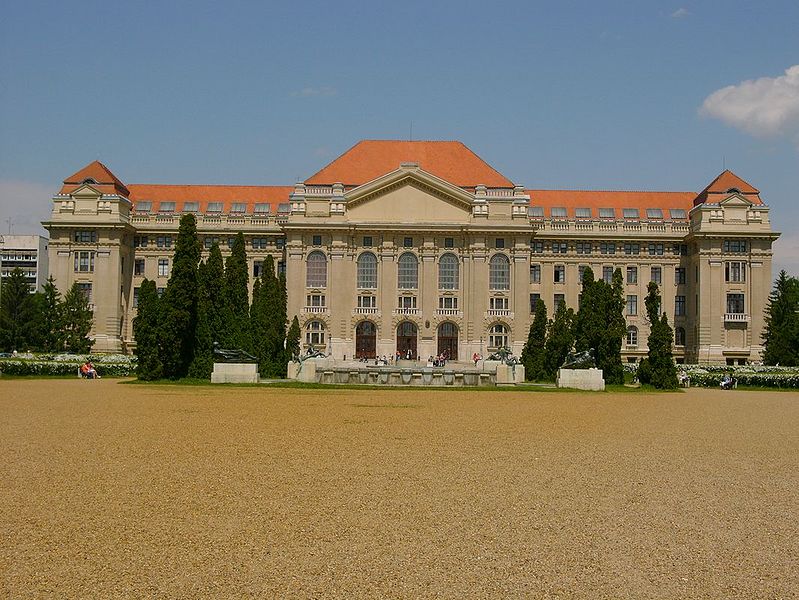 [obr.6]
[obr.7]
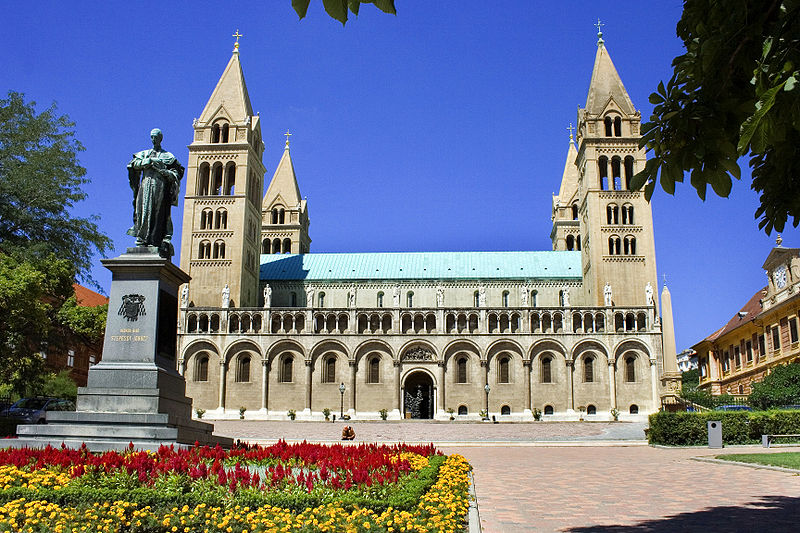 Pécs (Pětikostelí)
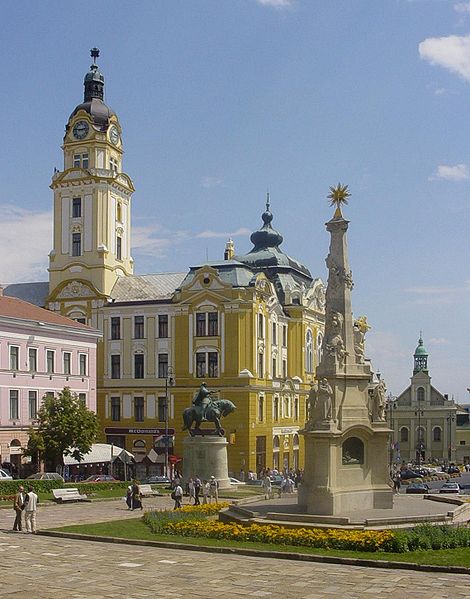 [obr.8]
[obr.9]
Györ
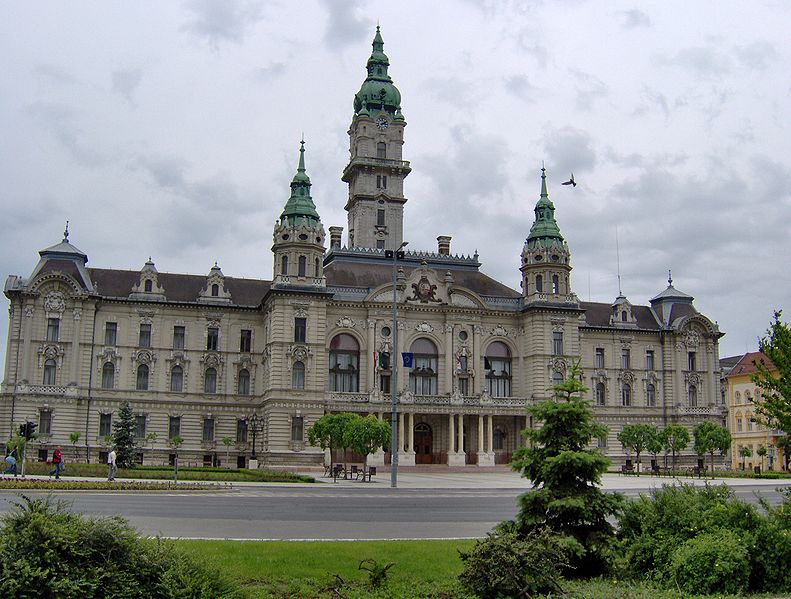 [obr.10]
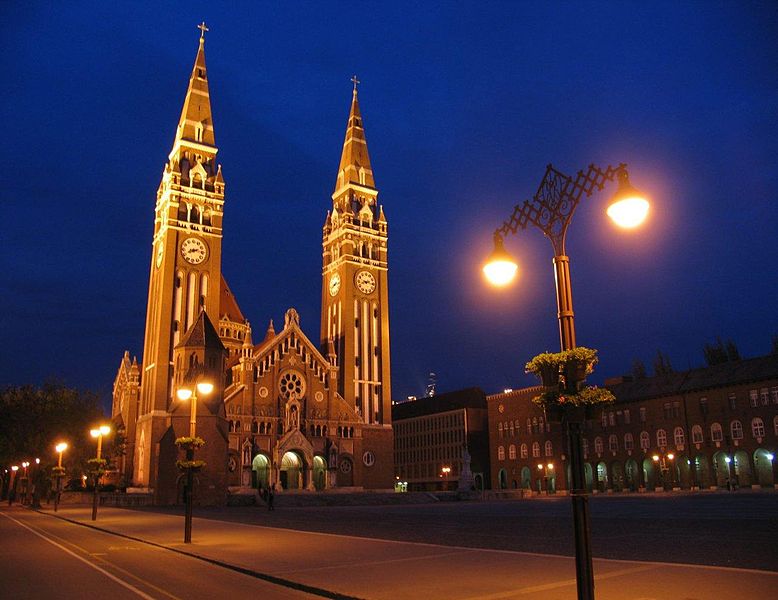 Szeged
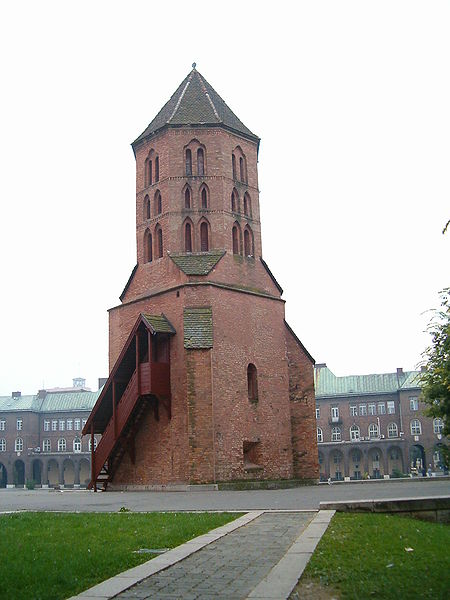 [obr.11]
[obr.12]
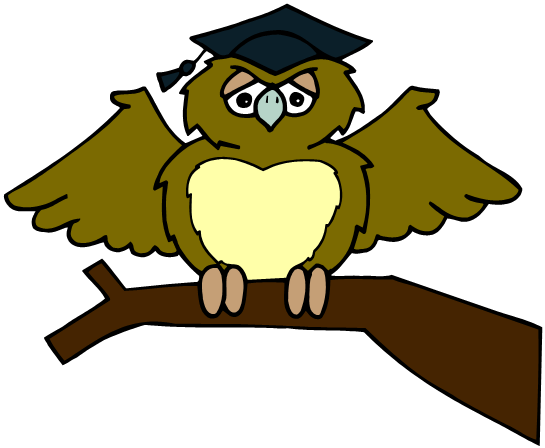 ZÁKLADNÍ ŠKOLA OLOMOUCpříspěvková organizaceMOZARTOVA 48, 779 00 OLOMOUCtel.: 585 427 142, 775 116 442; fax: 585 422 713 email: kundrum@centrum.cz; www.zs-mozartova.cz
Seznam použité literatury a pramenů:

HÜBELOVÁ, D.; CHALUPA, P.: Zeměpis Evropa, 1. díl pro 8. ročník ZŠ nebo tercie víceletých gymnázií. Brno: Nová škola, s.r.o. 2012. 96 s. IBSN 978-80-7289-348-5

JEŘÁBEK, M.: Zeměpis 8 – učebnice pro základní školy a víceletá gymnázia. Plzeň: Fraus 2006. 128 s. ISBN 80-7238-486-4

Evropa – sešitový atlas pro základní školy a víceletá gymnázia. Praha: Kartografie 2006. 53 s.

Použité zdroje:

Nečíslovaný obrazový materiál je použit z galerie obrázků a klipartů Microsoft Office.
Strana 5 a 12
Mapa střední Evropy
Evropa – sešitový atlas pro základní školy a víceletá gymnázia. 1. vydání Praha: Kartografie 2006, s. 26 - 27
Strana 7
[obr.1] [cit. 2013-02-02]. Dostupný pod licencí Public domain na 
WWW:<http://commons.wikimedia.org/wiki/File:Fony%C3%B3d.jpg>
Strana 7
[obr.2] [cit. 2013-02-02]. Dostupný pod licencí Public domain na 
WWW:<http://commons.wikimedia.org/wiki/File:Balaton_(Plattensee)_021.JPG>
Strana 14
[obr.3] [cit. 2013-02-02]. Dostupný pod licencí Public domain na 
WWW:<http://commons.wikimedia.org/wiki/File:Budapest_panorama01.jpg>
Strana 15
[obr.4] [cit. 2013-02-02]. Dostupný pod licencí Public domain na 
WWW:<http://commons.wikimedia.org/wiki/File:Budapestoper101.jpg>
Strana 15
[obr.5] [cit. 2013-02-02]. Dostupný pod licencí Public domain na 
WWW:<http://commons.wikimedia.org/wiki/File:Szabadsaghideeste3.jpg>
Strana 16
[obr.6] [cit. 2013-02-02]. Dostupný pod licencí Public domain na 
WWW:<http://commons.wikimedia.org/wiki/File:DebrecenSzinhaz.jpg>
Strana 16
[obr.7] [cit. 2013-02-02]. Dostupný pod licencí Public domain na 
WWW:<http://commons.wikimedia.org/wiki/File:University_debrecen_main_building.jpg>
Strana 17
[obr.8] [cit. 2013-02-02]. Dostupný pod licencí Public domain na 
WWW:<http://commons.wikimedia.org/wiki/File:P%C3%A9cs_Cathedral_-_Hungary.jpg>
Strana 17
[obr.9] [cit. 2013-02-02]. Dostupný pod licencí Public domain na 
WWW:<http://commons.wikimedia.org/wiki/File:Hungary-Pecs_Main_Place.jpg>
Strana 18
[obr.10] [cit. 2013-02-02]. Dostupný pod licencí Public domain na 
WWW:<http://commons.wikimedia.org/wiki/File:Gy%C5%91r-City_hall.JPG>
Strana 19
[obr.11] [cit. 2013-02-02]. Dostupný pod licencí Public domain na 
WWW:<http://commons.wikimedia.org/wiki/File:Szeged400.jpg>
Strana 19
[obr.12] [cit. 2013-02-02]. Dostupný pod licencí Public domain na 
WWW:<http://commons.wikimedia.org/wiki/File:Szeged-domotor.jpg>